Fraction Introduction
What is a Fraction?
A fraction is a part of a whole
For example, half of an apple is a fraction of an apple.
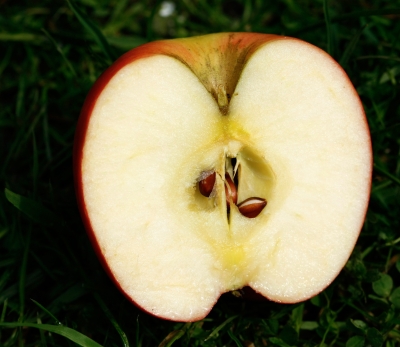 FRACTIONS
3
= the number of these parts being counted (numerator)
4
= the number of equal parts into which a 
     whole is divided. (Denominator)
[Speaker Notes: The denominator tells the number of equal parts into which a whole is divided. The numerator specifies the number of these parts being counted.]
¾ looks like
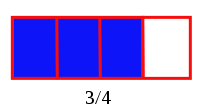 3
4
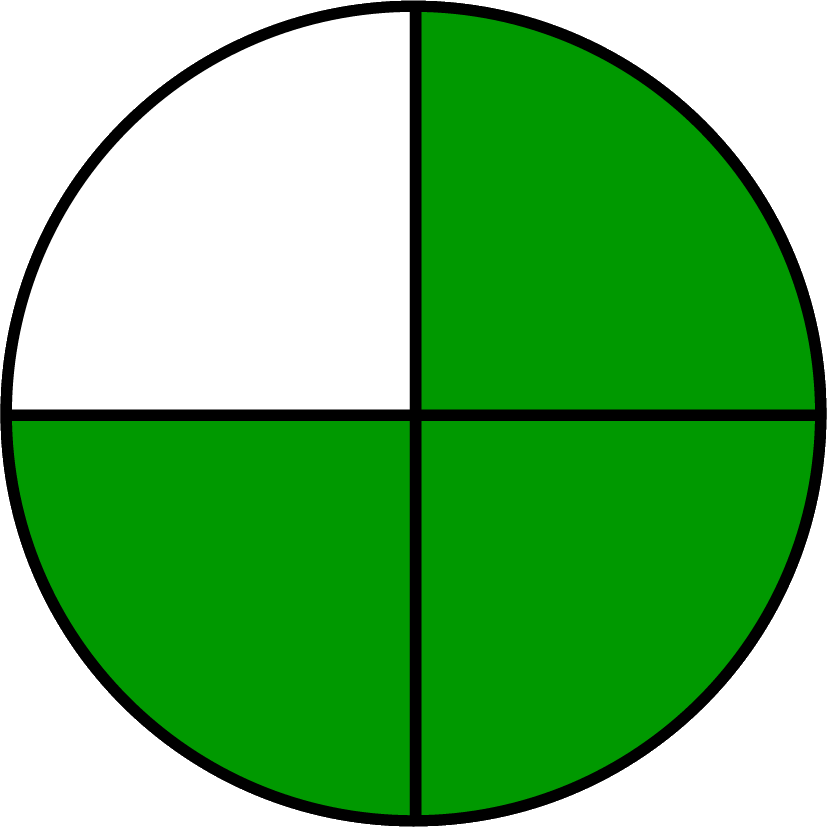 ALSO FOR EXAMPLE
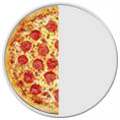 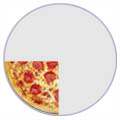 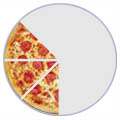 1/2
1/4
3/8
[Speaker Notes: The top number tells how many slices you have and the bottom number tells how many slices the pizza was cut into.]
Finding a fraction of an amount
Vocabulary

What is a unit fraction?

Example:



What is a non unit fraction?

Example
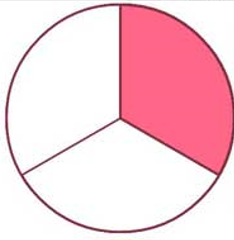 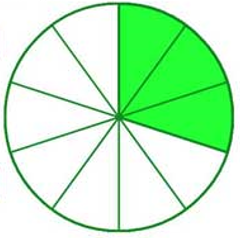 What fractions are shown for each diagram?
Finding a Unit Fraction
of 40  M &Ms
40
5 x ? =  40
8      8      8      8     8
of 40 =  40 ÷ 5 =
40
8    8     8    8    8
Find a non – unit fraction of an amount.

How would you show working for
of 40 =
40
8    8     8    8    8
Solve:

        of 30 


       of 60


       of 27


       of 40


      of 14